Planning Considerations
Silver Flag
Overview
References
Control zones
Escape routes
Safe locations
Safety officer
Safety
Safety briefing
PPE safety
Incident Action Planning & Responder Role
Entry and back-up team briefings
Radio communication
Hand and verbal emergency signals
Incident Action Plan
2/6/2013
2
References
AFI 10-2501
AFMAN 10-2502
AFMAN 10-2503
AFMAN 10-2507
AFTTP(I) 3-2.44
FEMA ICS-100, 200, 300, 700
3
2/6/2013
Control Zones
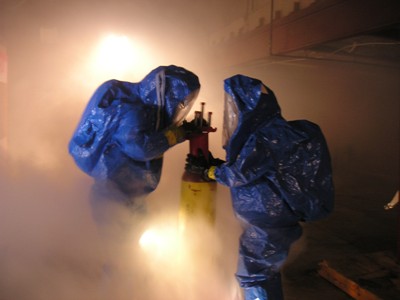 Site control
Defines contours of the zones
Hot zone-exclusion zone where contamination is
Warm zone-Contamination Reduction Corridor (CCR) where decon occurs
Cold zone-uncontaminated area
Incorporate into travel time and possible PPE
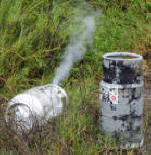 Containment Control line
Hot line
2/6/2013
4
Escape Routes
Identify primary and alternate routes 
Located upwind from incident
Used to enter and exit scene
Include facility escape routes
Used when incident degrades and there is an immediate danger to life and health
Helps rescue to find entry team
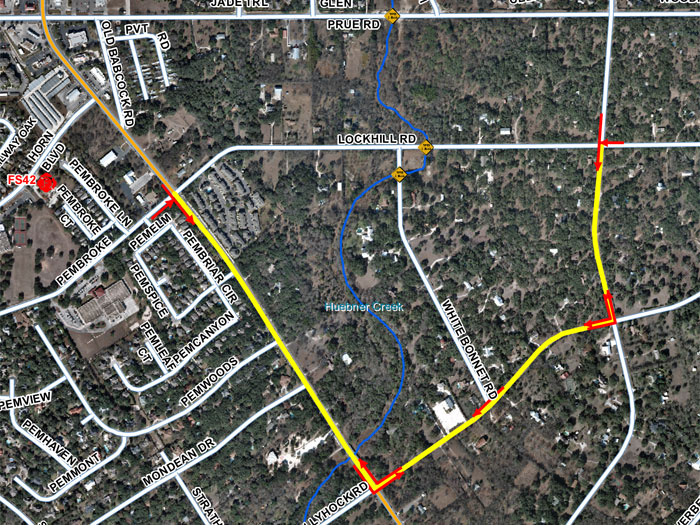 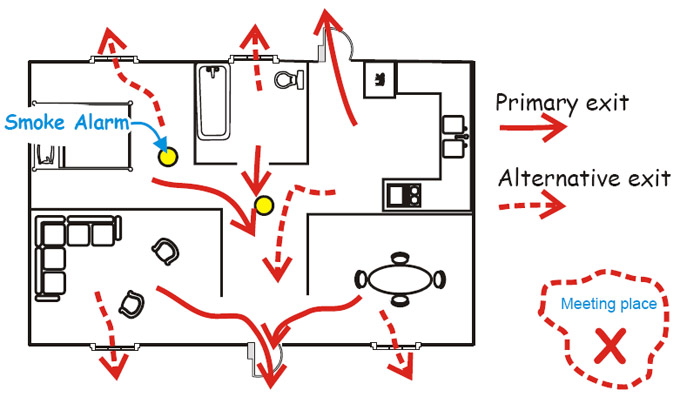 2/6/2013
5
Safe Locations
Correlates to escape routes 
Outside of known hazard area
Make sure personnel are aware of evacuation safe locations
Primary
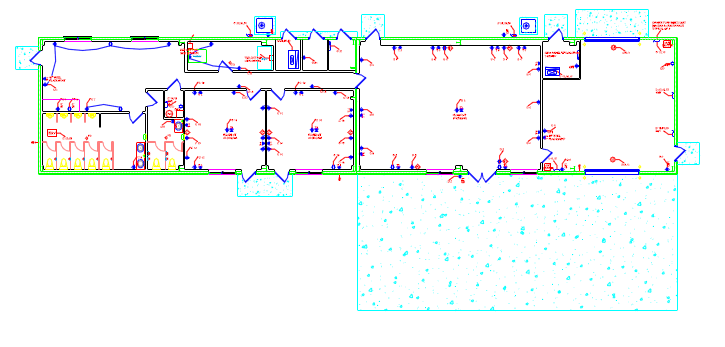 Alternate
2/6/2013
6
Safety Officer
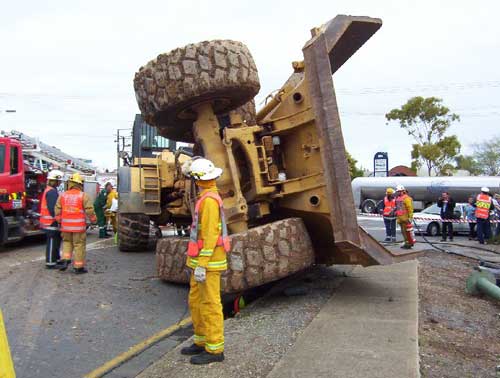 Roles include 
Safe operations
Safety briefing
Major player in entry planning process
Identify possible hazards
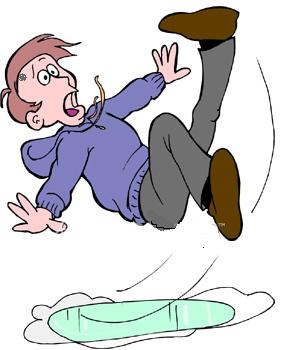 2/6/2013
7
Safety
Everybody's responsibility
In every response, there are safety and health hazards
Always appoint safety officer
Anyone can stop a response at anytime
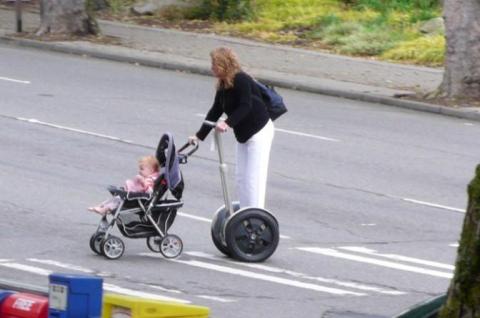 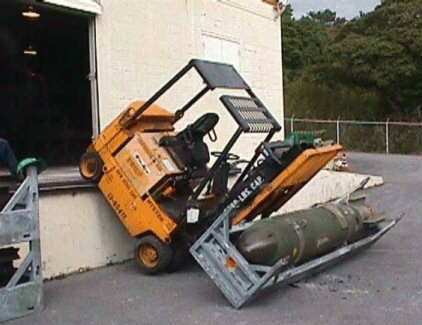 2/6/2013
8
Safety Briefing
No Specific format
Includes but not limited to:
Turn back times
Possible Hazards
Tripping
Confined space
Turn back limits
Ph level
LEL 
Radiation limits 
Oxygen levels
Each piece of equipment
Escape routes
Safety locations
Hand Signals
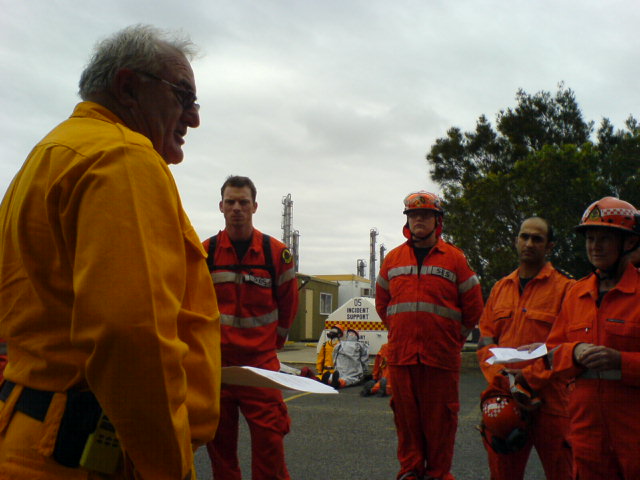 2/6/2013
9
PPE Safety
PPE items need to be addressed before entering scene
Air checks
Buddy system 
Turn back criteria
Suit
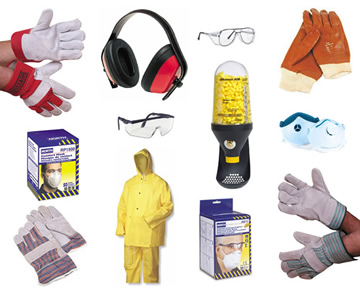 2/6/2013
10
Incident Action Planning
Objective
Over arching goal
Determined by IC
Can change due to effectiveness, resources, and safety
Strategy
Determined by Operations Chief
General plan to accomplish objective
Cost/time/resources effective
Political/environmental considerations
Can have multiple to accomplish objective
2/6/2013
11
Responder Role
Tactical
Decided by Team Chief
What needs to be done 
What resources are needed 
Valid/adequate to meet objective and strategy
Usual role of EM responder
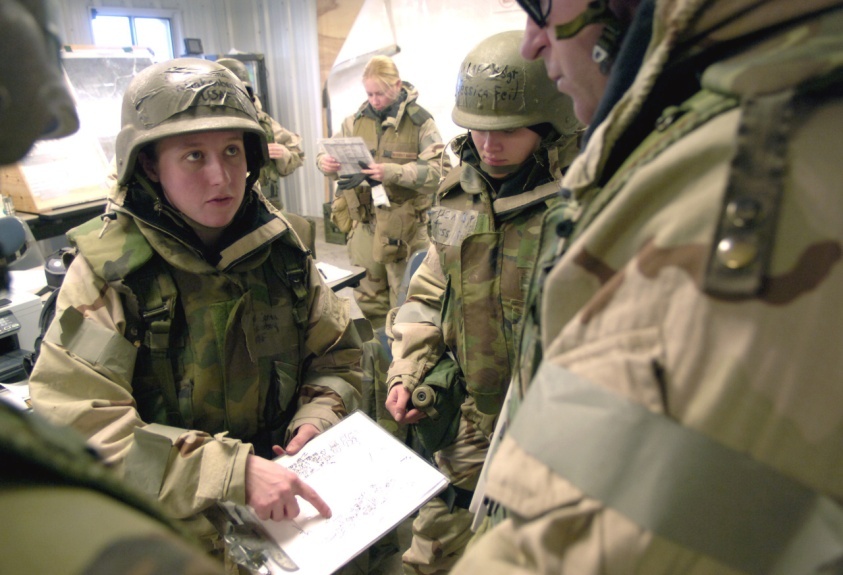 2/6/2013
12
Strategy #1:  Reduce/divert inflow.
Strategy #2:  Release water from spillways.
Selected Strategy:  Pump water from reservoir.
Tactics:  Use truck-mounted pumps working from the road into spillway, and portable pumps on the east side discharging into Murkey Creek.
Resources:  5 crews with (3) 1,500-gpm truck-mounted pumps & (2) 500-gpm portable pumps
Sample Strategy and Tactics
Objective:  Receed reservoir level to 35 feet by 0800 on 2/10.
2/6/2013
13
[Speaker Notes: Usual role of EM responder]
Entry and Back Up Team Briefings
Entry briefings should be accomplished
All teams need to be on the same page for response and emergency procedures
Normally conducted during safety briefing
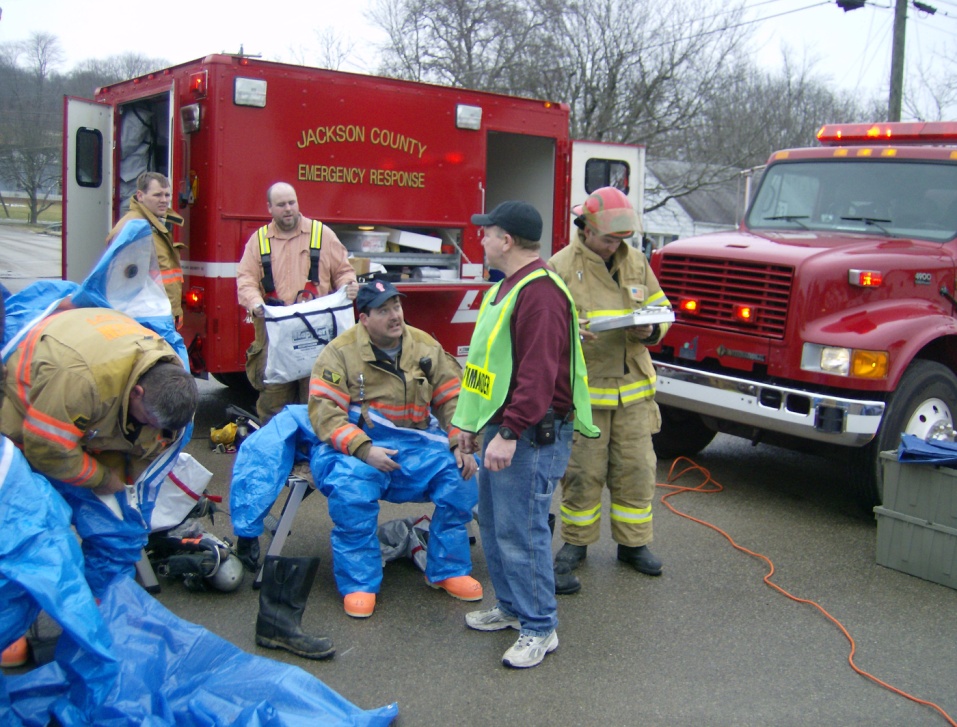 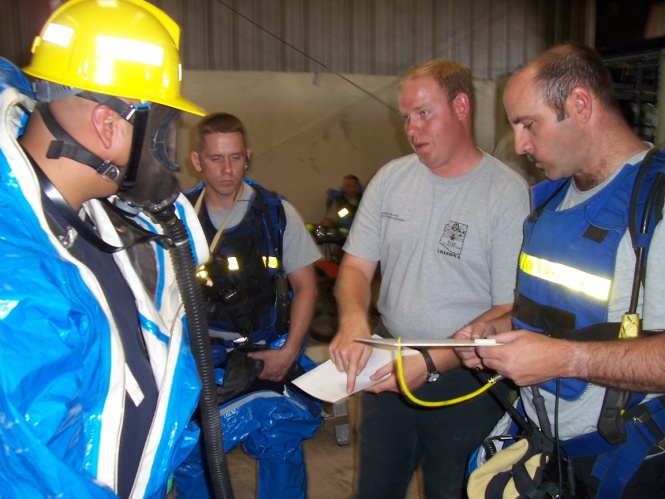 2/6/2013
14
Radio Communication
Include in briefings
Call signs 
Radio discipline
Periodic radio checks 
Operating channels
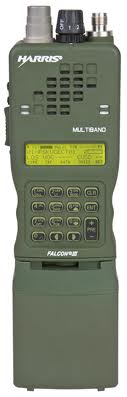 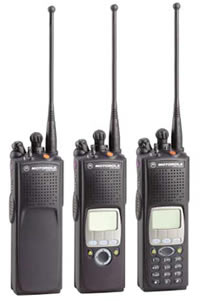 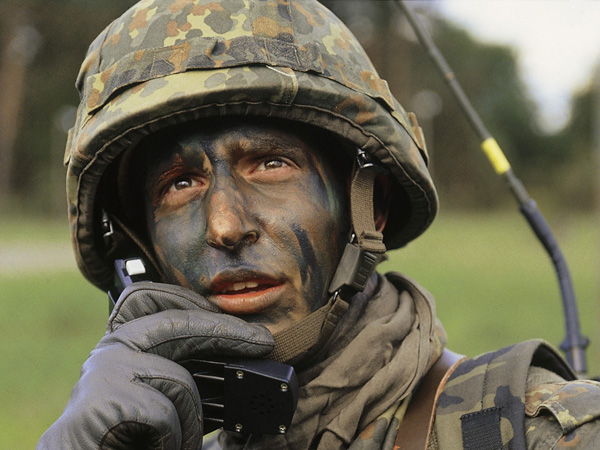 2/6/2013
15
Hand/Verbal Emergency Signals
Talking to each other  doesn’t always work  
Use radios to communicate
Identify hand signals to communicate 
Ensure all teams understand hand signals
Withdrawal signal
Verbal, hand, or other
Used when the need for an emergency evacuation arises
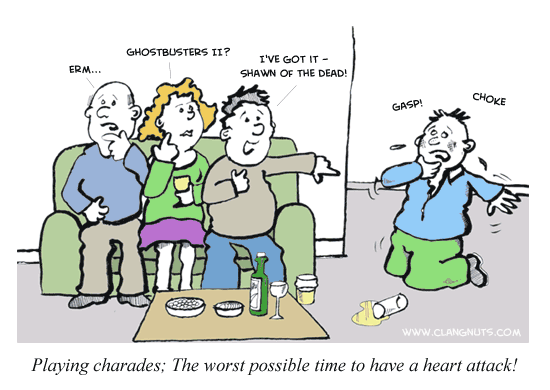 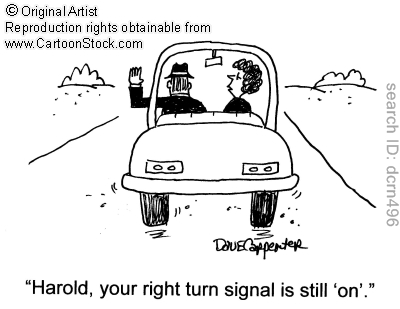 2/6/2013
16
Incident Action Plan
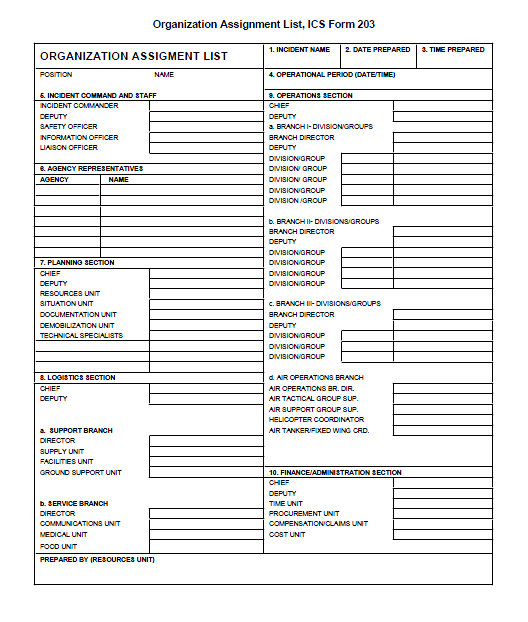 Composed of standard forms and supporting documents
IAP cover sheet
ICS 202, Incident objectives
ICS 203, Organization assignment list 
ICS 205, Incident communications plan
ICS 206, Incident medical plan
Safety messages, maps, forecasts
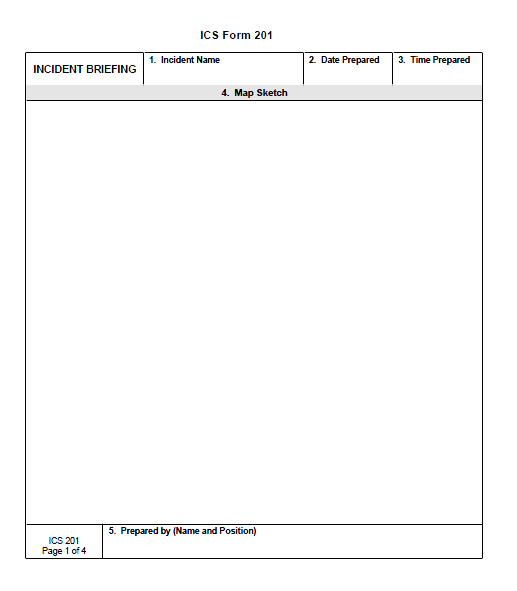 2/6/2013
17
Are All Forms Used?
ICS 202
ICS 203
Incident Commander determines which ICS forms and attachments are included in IAP.
For less complex incidents,  Incident Commander may only require:
 Incident Objectives (ICS 202)
 Organization Assignment List (ICS 203)
 Division Assignment List (ICS 204)
 A Safety Message, and a map of incident area.
Incident Objectives
Organization AssignmentList
ICS 204
Safety Messages
&         Map
Division/Group Assignment List
2/6/2013
18
ICS Form 202
2/6/2013
19
ICS Form 202
2/6/2013
20
ICS Form 203
2/6/2013
21
ICS Form 204
2/6/2013
22
ICS Form 204
2/6/2013
23
ICS Form 204
2/6/2013
24
ICS Form 204
2/6/2013
25
ICS Form 205
2/6/2013
26
ICS Form 206
2/6/2013
27
Summary
References
Control zones
Escape routes
Safe locations
Safety officer
Safety
Safety briefing
PPE safety
Incident Action Planning & Responder Role
Entry and back-up team briefings
Radio communication
Hand and verbal emergency signals
Incident Action Plan
2/6/2013
28